Могущество Древнего Египта
Армия фараона
Войны и завоевания. 
Слава, запечатленная в иероглифах.
Чупров Л.А. МОУ СШ№3 с. Камень-Рыболов Ханкайского района Приморского края
Средиземное море
Е Г И П Е Т
Сирия
Палестина
Мемфис
Синайский п-ов
Ливия
Фивы
Красное море
Нубия
1. Армия фараона.
Древний Египет переживал периоды разрушения государства, народных восстаний. 
Многократно он подвергался нашествиям врагов. 
Но и фараоны стремились расширить границы своего царства, завоевать чужие земли. 
Для поддержания власти фараонов внутри страны, отпора врагам и увеличения территории государства правителям Египта нужна была армия.
?
Кто как понимает, что происходило в Египте в то время, когда:
«Древний Египет переживал периоды разрушения государства»…..
В египетской армии воины-пехотинцы были вооружены копьями, луками и стрелами, дротиками, топорами, булавами. 
Щиты были деревянными. 
Тело защищали доспехи из кожаных полос, иногда укрепленных бронзовыми пластинками. 
Каждый отряд сражался одним или двумя видами оружия.
Были отряды копейщиков, лучников.

 Солдаты проходили суровую школу. 

По жаре они совершали марши на далекие расстояния. 

Начальники могли подвергать их побоям.
Фараоны имели отборные отряды телохранителей. 
Их, как правило, набирали не из египтян, а за плату из наемников - жителей Нубии - страны, расположенной к югу от Египта. 
Лошадь в Египте появилась лишь после завоевания его кочевниками примерно в 1500 году до н. э.
В египетской армии были созданы отряды воинов, сражавшихся на колесницах. 
Колесницы были легкими. 
На двух колесах со спицами крепилась площадка для воинов.
 На колеснице их было двое - возничий и воин, вооруженный луком или дротиками.
Фараоны возглавляли свою армию во время войны. 
Они выступали на колесницах впереди войска. 
На голову фараон надевал голубую боевую корону. 
За фараоном выстраивались ряды колесниц. Потом следовало пешее войско. 
В первых рядах были самые опытные воины. 
Отряды имели свои штандарты - изображения богов и знаков отряда на высоких шестах. 
Египтяне умели штурмовать крепости, используя лестницы. 
Свои военные лагеря египтяне укрепляли защитными насыпями и оградой.
Фараоны Нового царства совершали успешные военные походы. На юге они завоевали Нубию - страну, где были золотые рудники. 
Подчинили они своей власти и ливийцев, живших к западу от Египта. 
Войска фараонов продвинулись глубоко в Азию и дошли до Евфрата.
2. Войны и завоевания.
Средиземное море
Е Г И П Е Т
Сирия
Палестина
Мемфис
Синайский п-ов
Ливия
Фивы
Красное море
Нубия
Фараон Рамсес II вел в Азии войны с могущественным царством хеттов. Войска Рамсеса II и хеттского царя сошлись в сражении неподалеку от города Кадеш. 
Это произошло в первой четверти 13 века до н. э. С каждой стороны в битве участвовало по 20 тысяч воинов. Тучи стрел, казалось, затмевали солнце. 
Рамсес II едва избежал плена, однако он считал, что одержал победу. Фараон приказал увековечить свою победу в памятных надписях.
Но и хеттский царь считал, что в битве при Кадеше победа была на его стороне. 
Так в битве при Кадеше оказалось два победителя. 
Только через двадцать лет был заключен мирный договор между египетским фараоном и царем хеттов.
 Это был первый дошедший до нас мирный международный договор.
наследственное рабство
долговое
рабство
войны
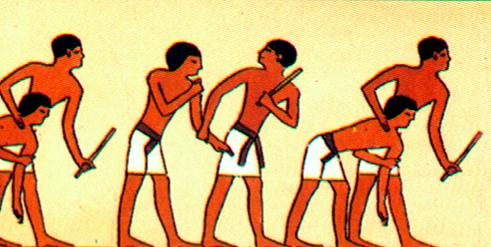 пиратство
торговля
Пути приобретения состояния рабства
В эпоху Нового царства Египет превратился в могущественную военную державу. 
Фараоны собирали дань с покоренных народов - золото, серебро, медь, дорогие ткани, ценную древесину, изделия ремесленников, зерно, скот. Тысячи пленных угонялись в рабство. Раба называли "живой убитый".
 Ему сохраняли жизнь, но он не имел никаких прав. 
Рабов использовали на тяжелых работах. 
Однако нередко мужчин-военнопленных убивали. Женщины-рабыни были заняты в домашнем хозяйстве.
Свои победы фараоны отмечали торжествами в столице. 
Во время этих торжеств перед ликующими египтянами проходили войска в парадной форме, везли богатую добычу, вели пленников. 
Фараоны одаривали народ подарками.
3. Слава, запечатленная в иероглифах.
Об истории Древнего Египта, о победах фараонов мы знаем не только по многим сохранившимся сооружениям, пирамидам, храмам, городам, отвоеванным археологами у песков. 
Историю Египта помогают изучить древние рукописи мудрецов, записи писцов.
Более пяти тысяч лет тому назад египтяне обрели иероглифы. Это произошло примерно тогда же, когда у древних шумеров возникла клинопись. 
Иероглиф по-гречески означает "священное письмо", "священный знак". 
Первоначально иероглиф представлял собой упрошенный рисунок, обозначающий определенное слово. 
Позднее иероглифы могли обозначать слоги или даже звуки, но только согласные.
 У древних египтян обозначений для гласных звуков не было.
Co временем значение иероглифов было забыто, люди стали считать их колдовскими знаками. Европейцы до конца 18 века знали о Древнем Египте немного. 
Когда французская армия во главе с Наполеоном пришла в Египет, солдаты были поражены видом пирамид. 
Началось изучение памятников Древнего Египта.
Был найден Розеттский камень, на котором сохранилась надпись на древнегреческом и древнеегипетском языках. Французский ученый Ф. Шампольон сопоставил сначала имена царей, которые были заключены в специальную рамку - картуш. 
Таким образом он положил начало расшифровке древнеегипетских иероглифов.
Древние египтяне не только высекали надписи на камне. 
Гораздо чаще они писали на папирусе. 
Стебель тростника-папируса раскатывали, помещали под пресс и пропитывали специальным составом.
 Получались гладкие желтоватые листы для письма.
Листы папируса склеивали, а затем сворачивали в свиток. Свиток и был древней формой египетской книги. 
Писали и рисовали на папирусе кисточками или специальными палочками. 
У писца был мешочек с растворимыми красками, дощечка с углублением для чернил.
Благодаря папирусам мы узнали о многих верованиях и знаниях древних египтян. 
"Книга мертвых" рассказала о богах и загробном мире. 
Ученые узнали также о достижениях египетской медицины. 
Лекари умели хорошо лечить людей. 
Это и не удивительно, ведь, делая мумии, египтяне имели возможность тщательно изучить строение тела людей и животных.
У древних египтян были даже больницы при храмах. На папирусах сохранились карты земли и изображения звездного неба, строительные чертежи и математические сочинения. 
Язык древних египтян не был полностью забыт. 
На нем до сих пор говорят копты - потомки древнего населения Египта.
Дома:
§ 9 вопросы  в конце параграфа.
Выполнить задания по теме в рабочей тетради.